The paradox
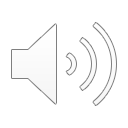 What is a paradox?
A paradox is a statement that seems self-contradictory or even absurd but, in reality, expresses a possible truth.
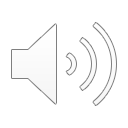 Example of a paradox
Paradox: “Less is more!”

Meaning: The concept is that something less complicated is often more appreciated. 

For example, having less stuff in your home may create more space or spending less time on social media may free up more time to read.
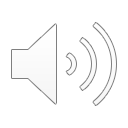 The assignment
Now that you understand what a paradox is, you will find your own and post it on the class blog along with its meaning in your own words. Here’s the catch…you cannot post the same paradox as a classmate.

The class website and rubric for the assignment are linked under the files section of our Microsoft Team. 

Good luck and have fun!
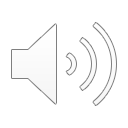